Ca nhập lễ 
CON HÂN HOAN
Kim Long
Đk: Con hân hoan bước lên bàn thờ Chúa, Chúa là hoan lạc tuổi xuân xanh con. Con nâng muôn phím tơ ngợi khen Chúa, tiếng lòng rung nhịp với muôn tâm hồn.
Tk1: Vào thánh cung dâng tiến hương nguyện cầu ngát bay tỏa tới ngai tòa Chúa. Tâm tư sẽ reo mừng hướng lên bàn thánh trong niềm tin.
Đk: Con hân hoan bước lên bàn thờ Chúa, Chúa là hoan lạc tuổi xuân xanh con. Con nâng muôn phím tơ ngợi khen Chúa, tiếng lòng rung nhịp với muôn tâm hồn.
Tk2: Hồn ta ơi, sao đớn đau tơi bời? Hãy tín nhiệm sức mạnh của Chúa. Sao xao xuyến băn khoăn? Chúa chính là suối mạch ủi an.
Đk: Con hân hoan bước lên bàn thờ Chúa, Chúa là hoan lạc tuổi xuân xanh con. Con nâng muôn phím tơ ngợi khen Chúa, tiếng lòng rung nhịp với muôn tâm hồn.
THÁNH VỊNH 97
Đk: Chúa mặc khải đức công chính của Người trước mặt chưa dân.
Tk1: Hát lên một khúc tân ca ngợi khen Chúa Trời, vì Chúa đã tác tạo biết bao kỳ công. Nhờ tay thực uy dũng Người đã vinh thắng, vinh thắng nhờ cánh tay thánh thiện của Người.
Đk: Chúa mặc khải đức công chính của Người trước mặt chưa dân.
Tk2: Chúa nay dọi chiếu trên ta hồng ân cứu độ, mạc khải cùng vạn quốc đức công bình đây.  Tình thương lòng trung tín rầy Người lại nhớ, ban xuống nhà Ích-diên chính dân riêng Người.
Đk: Chúa mặc khải đức công chính của Người trước mặt chưa dân.
Tk3: Khắp nơi toàn cõi dương gian rầy đã ngắm nhìn, nhìn Chúa dùng quyền phép cứu độ trần gian.  Nào mau ngợi khen Chúa, địa cầu muôn lối, vui sướng đàn hát lên hỉ hoan reo hò.
Đk: Chúa mặc khải đức công chính của Người trước mặt chưa dân.
Tk4: Hãy mau đàn hát lên đi mừng vui kính Người, hòa khúc nhạc cầm trổi, cất cao giọng ca, kèn vang điệu réo rắt hòa chen tiếng ốc, dâng Chúa, vị quốc vương để tung hô Người.
Đk: Chúa mặc khải đức công chính của Người trước mặt chưa dân.
Alleluia - Alleluia
Chúa nói: “Thầy sẽ không để anh em mồ côi. Thầy sẽ lại đến với anh em, và lòng anh em sẽ vui mừng”
Alleluia.
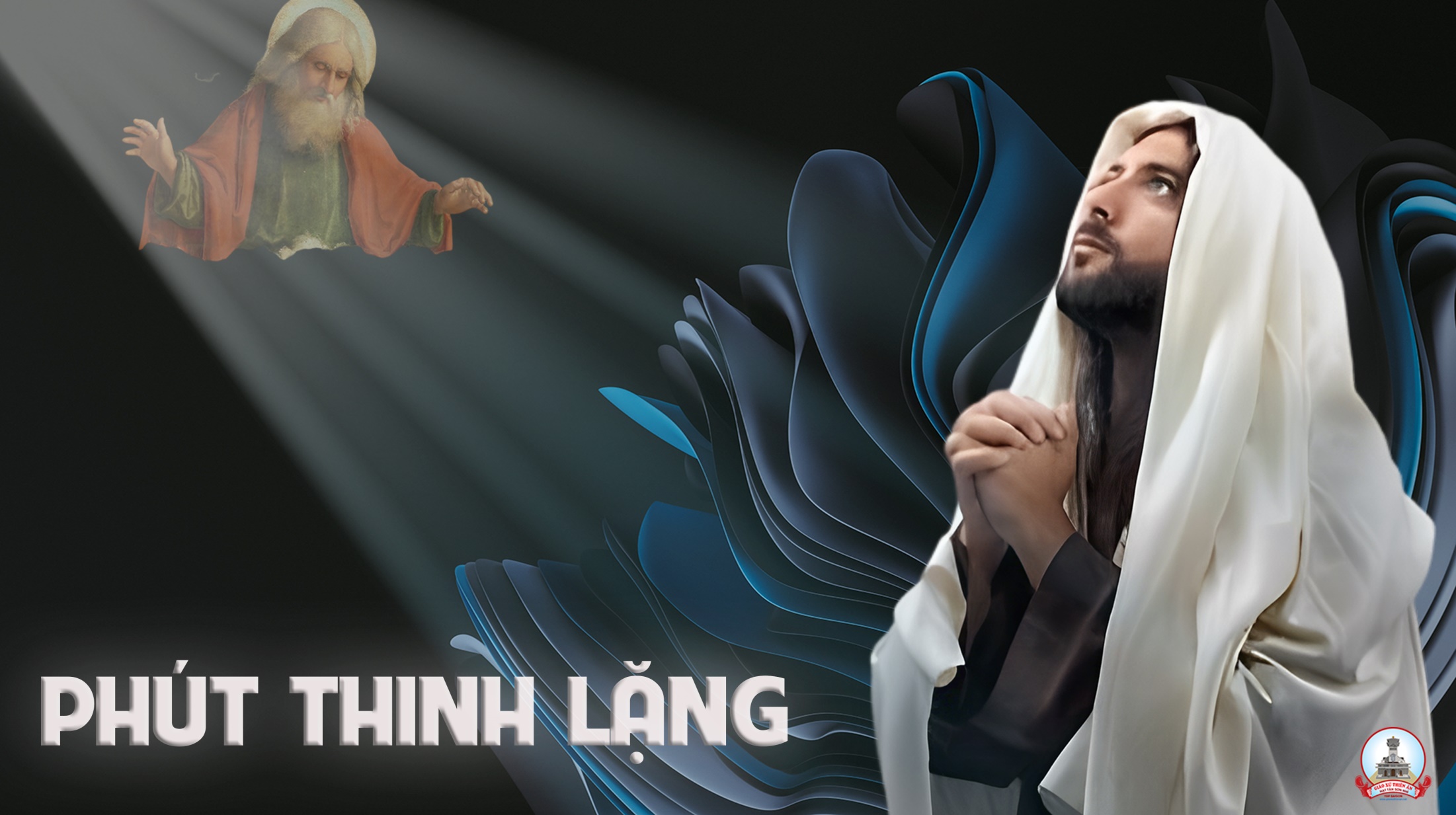 KINH TIN KÍNH
Tôi tin kính một Thiên Chúa là Cha toàn năng, Đấng tạo thành trời đất, muôn vật hữu hình và vô hình.
Tôi tin kính một Chúa Giêsu Kitô, Con Một Thiên Chúa, sinh bởi Đức Chúa Cha từ trước muôn đời.
Người là Thiên Chúa bởi Thiên Chúa, Ánh Sáng bởi Ánh Sáng, Thiên Chúa thật bởi Thiên Chúa thật,
được sinh ra mà không phải được tạo thành, đồng bản thể với Đức Chúa Cha, nhờ Người mà muôn vật được tạo thành.
Vì loài người chúng ta và để cứu độ chúng ta, Người đã từ trời xuống thế.
Bởi phép Đức Chúa Thánh Thần, Người đã nhập thể trong lòng Trinh Nữ Maria, và đã làm người.
Người chịu đóng đinh vào thập giá vì chúng ta, thời quan Phongxiô Philatô, Người chịu khổ hình và mai táng, ngày thứ ba Người sống lại như lời Thánh Kinh.
Người lên trời, ngự bên hữu Đức Chúa Cha, và Người sẽ lại đến trong vinh quang để phán xét kẻ sống và kẻ chết, Nước Người sẽ không bao giờ cùng.
Tôi tin kính Đức Chúa Thánh Thần là Thiên Chúa và là Đấng ban sự sống, Người bởi Đức Chúa Cha và Đức Chúa Con mà ra,
Người được phụng thờ và tôn vinh cùng với Đức Chúa Cha và Đức Chúa Con: Người đã dùng các tiên tri mà phán dạy.
Tôi tin Hội Thánh duy nhất thánh thiện công giáo và tông truyền.
Tôi tuyên xưng có một Phép Rửa để tha tội. Tôi trông đợi kẻ chết sống lại và sự sống đời sau. Amen.
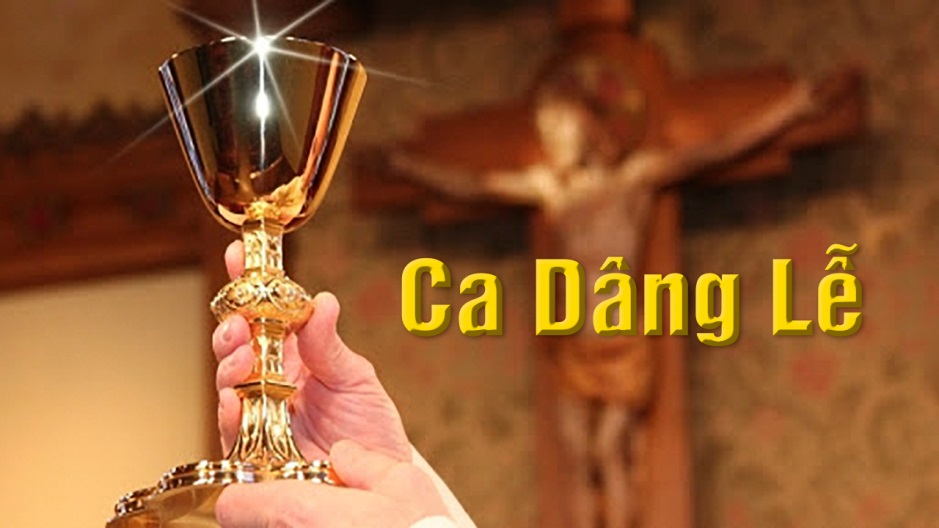 Ca Dâng Lễ 
CỦA LỄ TINH TUYỀN
Giang Ân
Tk1: Xin dâng là dâng lên Chúa chén rượu cùng bánh thơm. Xin dâng là dâng lên Chúa hy sinh vất vả trong đời, bao nhiêu là mưa nắng dãi dầu cùng năm tháng lao công.
… Hôm nay lúa thơm trên đồng vàng, hân hoan tán dương ân tình Ngài, con xin dâng làm của lễ, của lễ tinh tuyền.
Đk: Nguyện xin Cha dủ thương chấp nhận tấm lòng đoàn con tiến dâng (đoàn con tiến dâng). Dù không xứng đáng (dù không xứng đáng) Nguyện xin Cha thương đoái nhận của lễ con dâng.
Tk2: Biết bao hồng ân chan chứa tuôn tràn ngày tháng qua. Ơn Cha hằng luôn nâng đỡ theo con suốt cả cuộc đời. Đôi tay này con hướng lên trời nguyện xin Chúa chúc lành.
… Ban cho thế gian ơn hòa bình muôn dân khắp nơi chung một lòng hân hoan dâng lời tạ ơn tình Chúa muôn đời.
Đk: Nguyện xin Cha dủ thương chấp nhận tấm lòng đoàn con tiến dâng (đoàn con tiến dâng). Dù không xứng đáng (dù không xứng đáng) Nguyện xin Cha thương đoái nhận của lễ con dâng.
Ca Nguyện Hiệp Lễ 
XIN DẠY CON 
Hoàng Nam
Tk1: Khi con kêu cầu Chúa đã lắng nghe. Khi con âu sầu thì Chúa đến ủi an. Vui say trong đời, những lúc buông trôi thì con đâu biết rằng, con quên Chúa mất rồi.
Đk: Xin dạy con cho con biết yêu thương ở đâu? Xin dạy con cho con biết nơi nào tội lỗi. Chúa tình yêu, xin Chúa hãy cho con niềm tin…
… Luôn cậy trông, cho con biết yêu người kính Chúa. Là dòng suối mát, ngọt ngào êm ái, tràn vào hồn con tim hằng chờ mong.
Tk2: Đêm đen mịt mù, Chúa dắt con đi, chỉ lối soi đường còn lắm hố chông gai. Xin cho con nhìn những nỗi thương đau, và cho con biết rằng, con vẫn mãi hững hờ.
Đk: Xin dạy con cho con biết yêu thương ở đâu? Xin dạy con cho con biết nơi nào tội lỗi. Chúa tình yêu, xin Chúa hãy cho con niềm tin…
… Luôn cậy trông, cho con biết yêu người kính Chúa. Là dòng suối mát, ngọt ngào êm ái, tràn vào hồn con tim hằng chờ mong.
Tk3: Bao nhiêu lỗi lầm phút chốc đam mê. Thân con ê chề vì đã trót đi hoang. Xin ban hy vọng, sám hối ăn năn, vì con luôn biết rằng, Chúa vẫn mãi thương con.
Đk: Xin dạy con cho con biết yêu thương ở đâu? Xin dạy con cho con biết nơi nào tội lỗi. Chúa tình yêu, xin Chúa hãy cho con niềm tin…
… Luôn cậy trông, cho con biết yêu người kính Chúa. Là dòng suối mát, ngọt ngào êm ái, tràn vào hồn con tim hằng chờ mong.
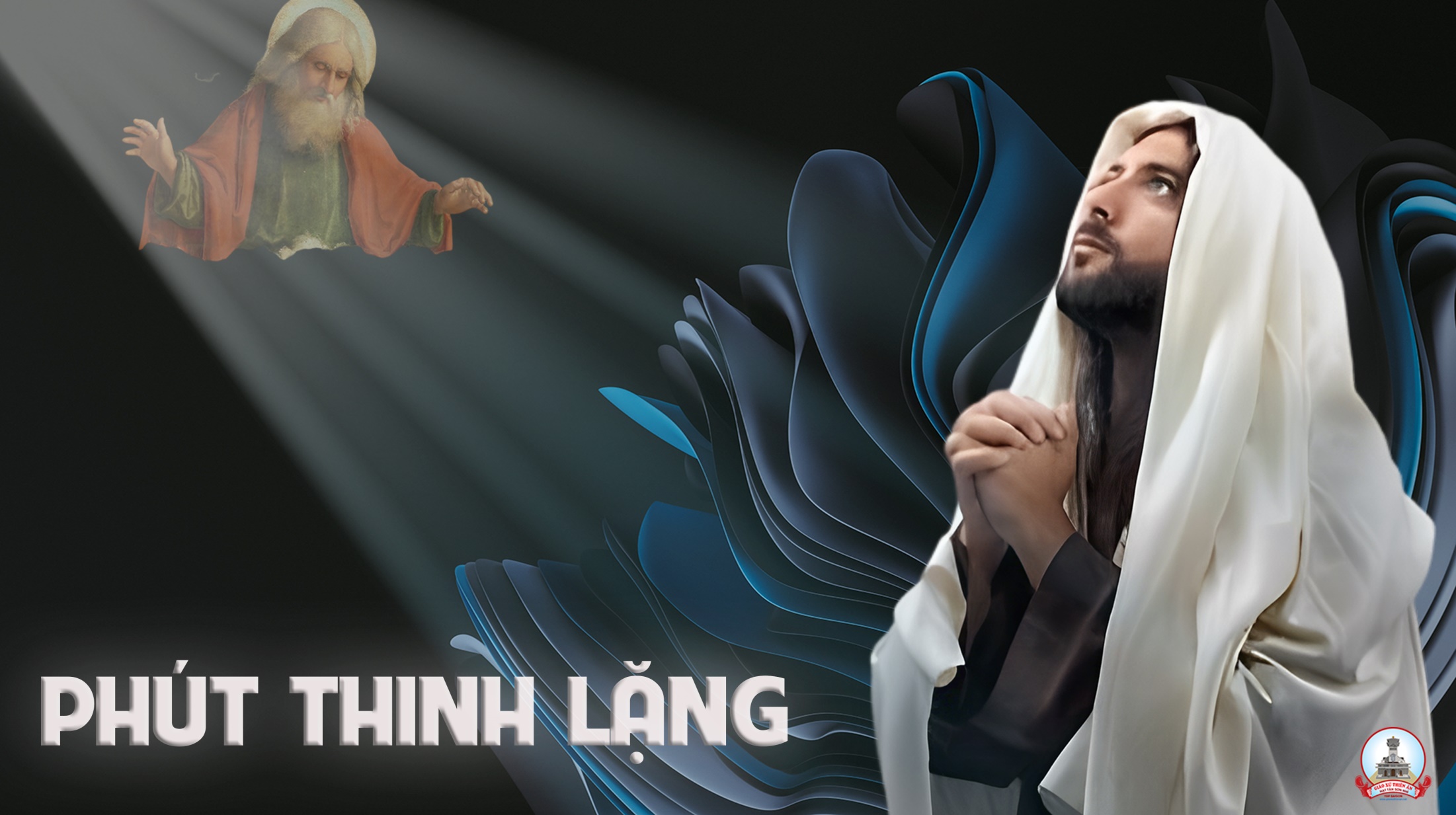 Ca kết lễ
LÒNG THƯƠNG XÓT CHÚA
Huyền Linh
Ngợi ca lòng thương xót Chúa đã ban tặng con Hỡi trái tim từ nhân, con tín thác nơi Ngài. Chiều đồi núi Can-vê năm nào Ngài chết treo thân, Thập tự Ngài đã hiến dâng máu đào để cứu chuộc con. Và dòng suối yêu thương chan hòa từ trái tim Cha tuôn tràn tẩy xóa đi bao lỗi tội tái sinh đời con.